6. Summary of greenhouse gas emissions and removals in accordance with the common reporting table 10 emission trends –summary
National inventory report may be submitted as a stand-alone report or as a component of a biennial transparency report (paragraph 12 of chapter II of MPGs) and consists of a national inventory document and the common reporting tables (paragraph 38 of chapter II of MPGs).
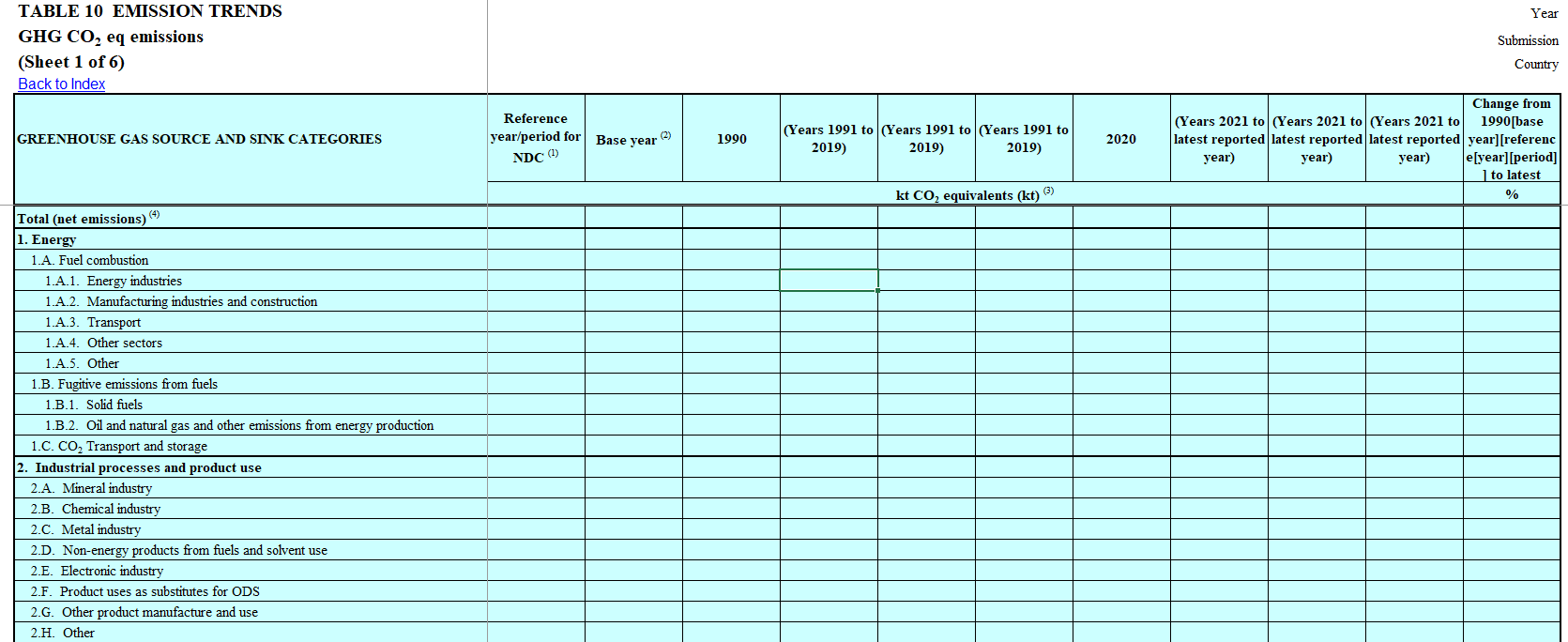 Reporting projections under the ETF
7. Information on projections of greenhouse gas emissions and removals under a ‘with measures’ scenario
8. Information on projections of greenhouse gas emissions and removals under a ‘with additional measures’ scenario9. Information on projections of greenhouse gas emissions and removals under a ‘without measures’ scenario
Fill in CTF Tables 7, 8 and 9 with data for your country
Reporting projections under the ETF
10. Projections of key indicators
Reporting projections under the ETF
11. Key underlying assumptions and parameters used for projections
Fill in CTF Tables 10 and 11 with data for your country
Thank you!

Dominic Sheldon – Dominic.Sheldon@Ricardo.com
Ricardo
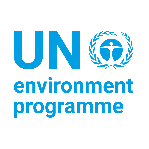 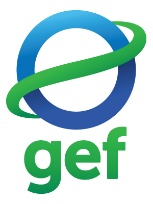 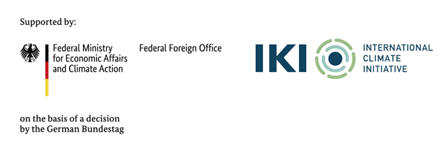 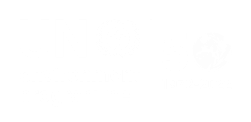